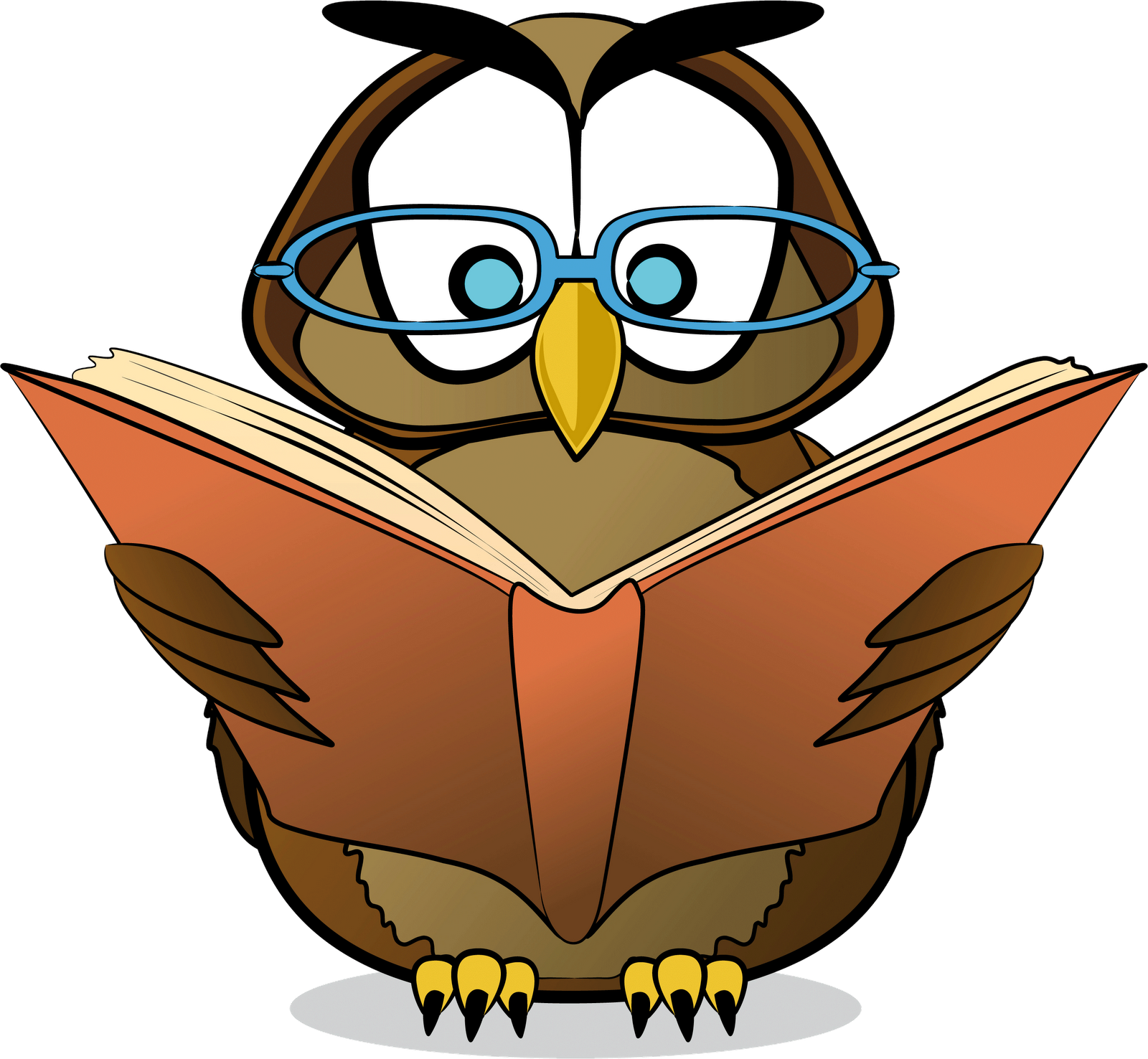 Тема: «Становлення та розвиток місцевого самоврядування в Україні та світі»
План
1. Зародження та розвиток місцевого самоврядування: історичний аспект.
2. Поняття та сутність місцевого самоврядування.
3. Правова природа теорій та характеристика основних моделей місцевого самоврядування.
4. Принципи місцевого самоврядування.
5. Функції та повноваження місцевого самоврядування
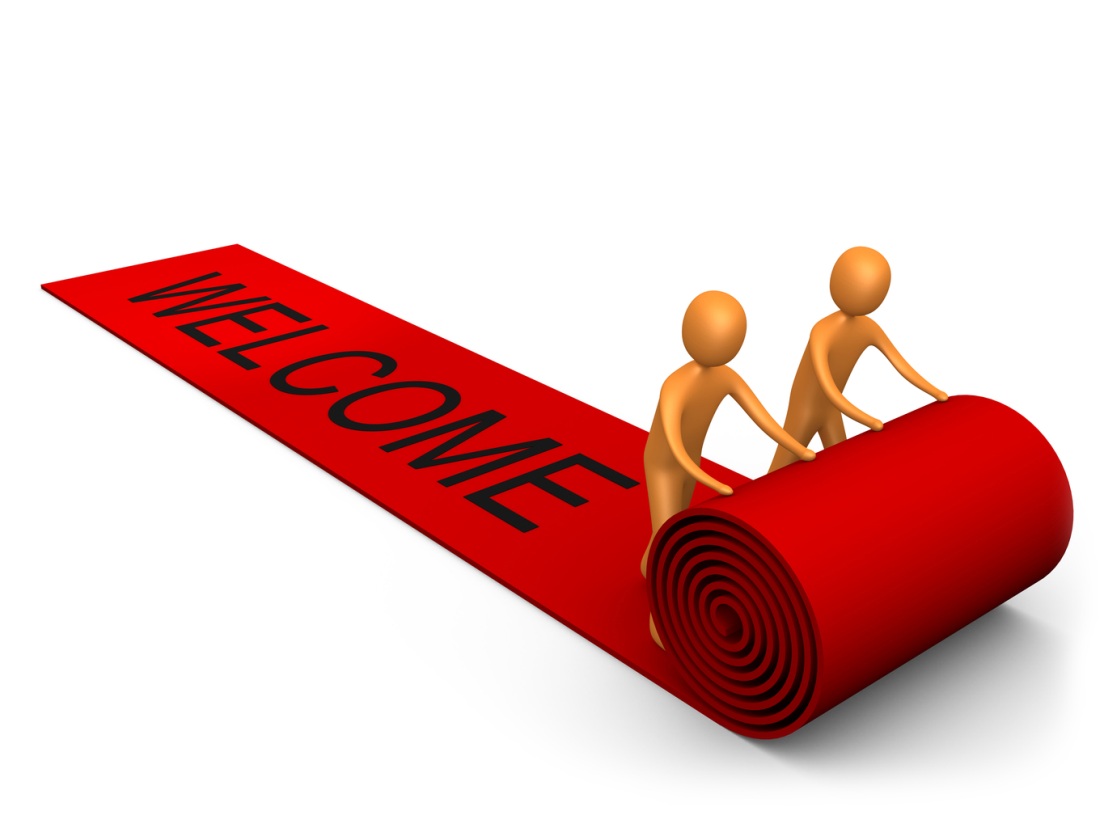 Зародження та розвиток місцевого самоврядування: історичний аспект
На першому етапі свого розвитку, тобто в XI-XV ст., місцеве самоврядування лише починало зароджуватись. На другому етапі, в XVI-XVII ст., вже  відбувалось підпорядкування міст та інших менших форм самоорганізації населення (місцевого самоврядування) державній владі і надалі після цього місцева влада набула місцевих форм центрального підпорядкування. 
	В сучасному розумінні місцеве самоврядування було введене у XIX ст. Німецький юрист Рудольф Гнейст ввів термін «муніципальне самоврядування» для визначення такого виду управління на місцях, за якого територіальні громади, що історично склалися законодавчо, були наділені правом вирішувати місцеві проблеми.
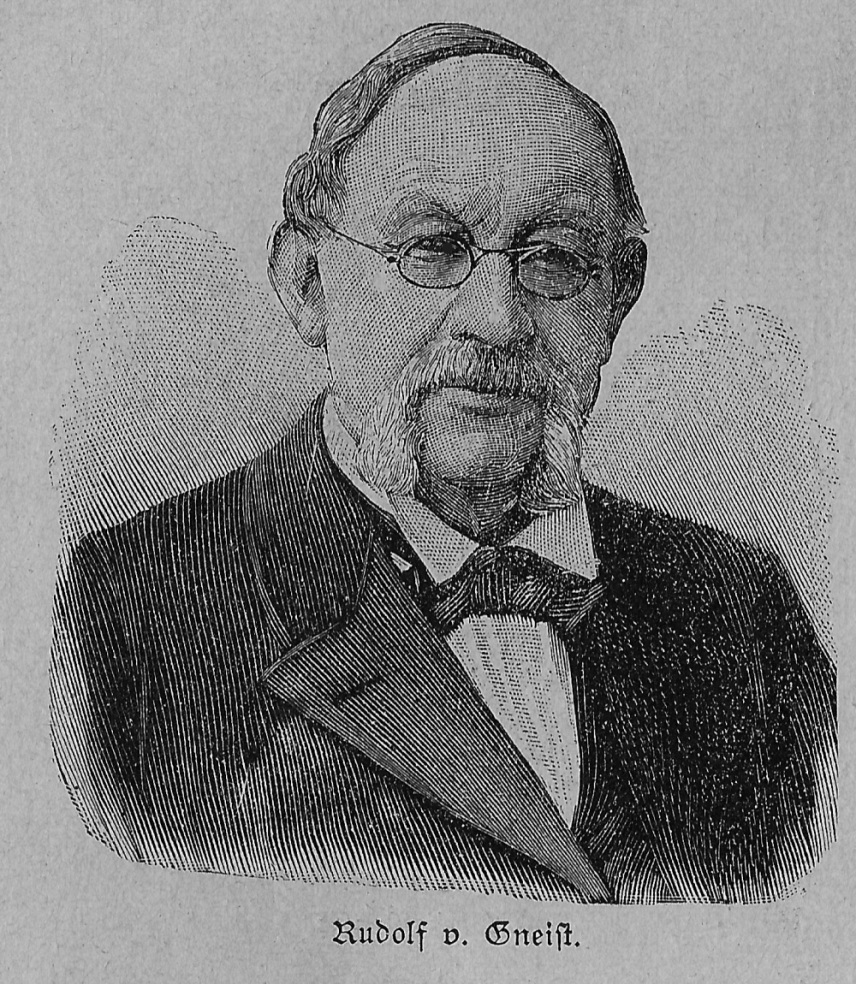 Поняття та сутність місцевого самоврядування
Риси місцевого самоврядування:
наявність соціального управління;
належність повноти всієї влади певній спільноті (колективу) людей;
саморегуляція, яка виявляється в тому, що всі члени об'єднання спільно виробляють загальні рішення (правила поведінки);
самоорганізація – проведення організаційних заходів з метою задоволення  і захисту спільних інтересів;
здійснення влади безпосередньо об'єднаними суб'єктами або через засновані ними органи;
спільна діяльність з реалізації прийнятих рішень.
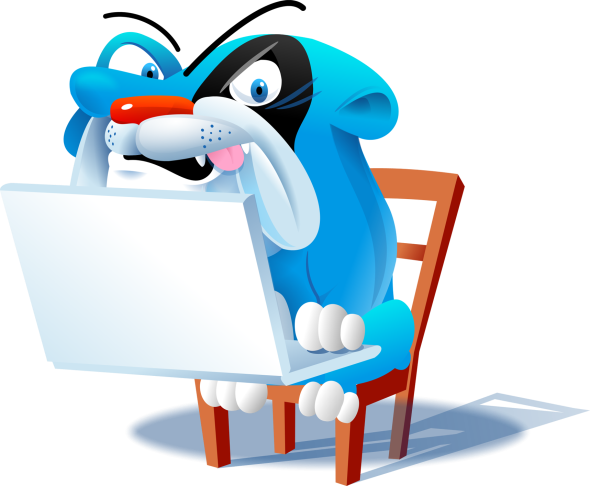 б) форма народовладдя
в) особливий різновид публічної влади
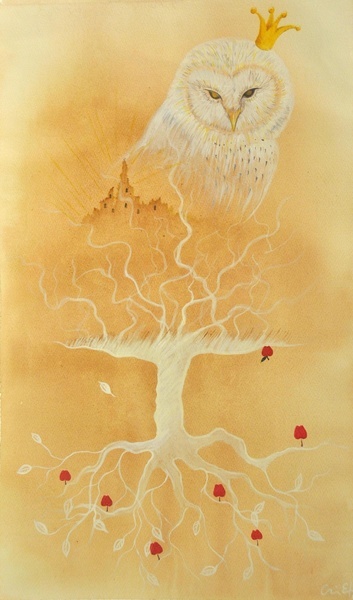 Аспекти поглядів на місцеве самоврядування в науковій літературі
а) один з принципів конституційного ладу
ґ) системна організація (як різновид суспільного управління)
г) право (як міра можливої поведінки)
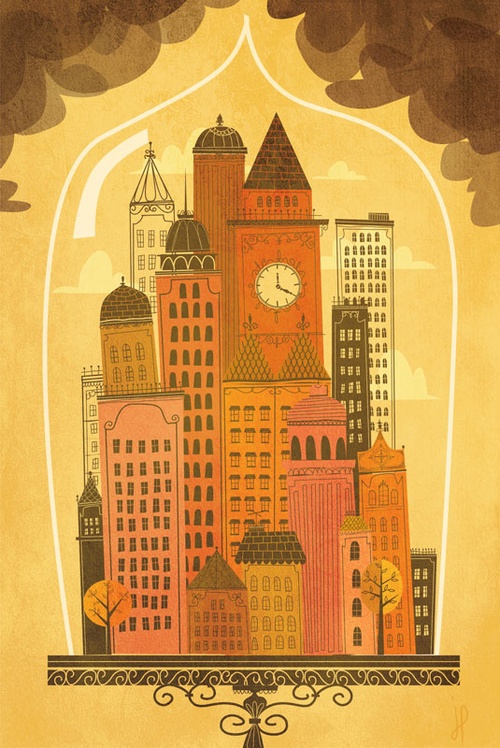 Місцеве самоврядування – політико-правовий інститут народовладдя через який здійснюється управління місцевими справами в низових адміністративно-територіальних одиницях через самоорганізацію жителів території за згодою та при сприянні держави.
Правова природа теорій та характеристика основних моделей місцевого самоврядування
Концепції розвитку  місцевого самоврядування
1. громадівська теорія (теорія вільної громади)
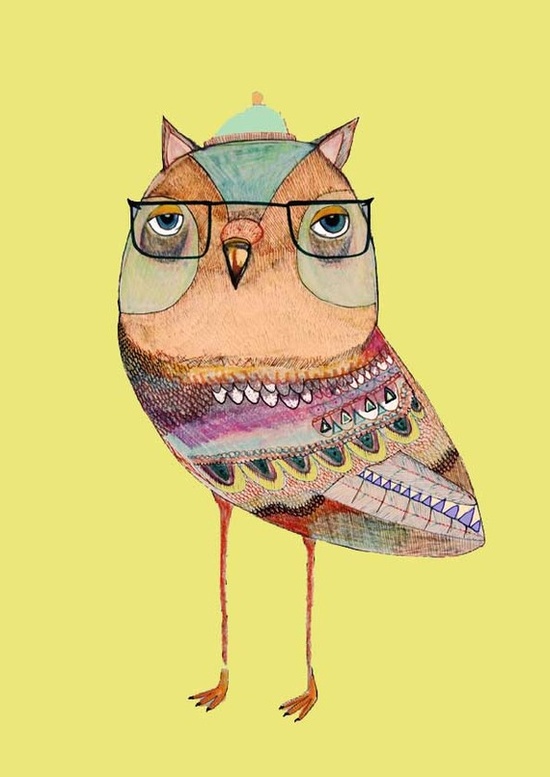 2. державницька теорія
3. теорія муніципального дуалізму (громадівсько-державницька теорія)
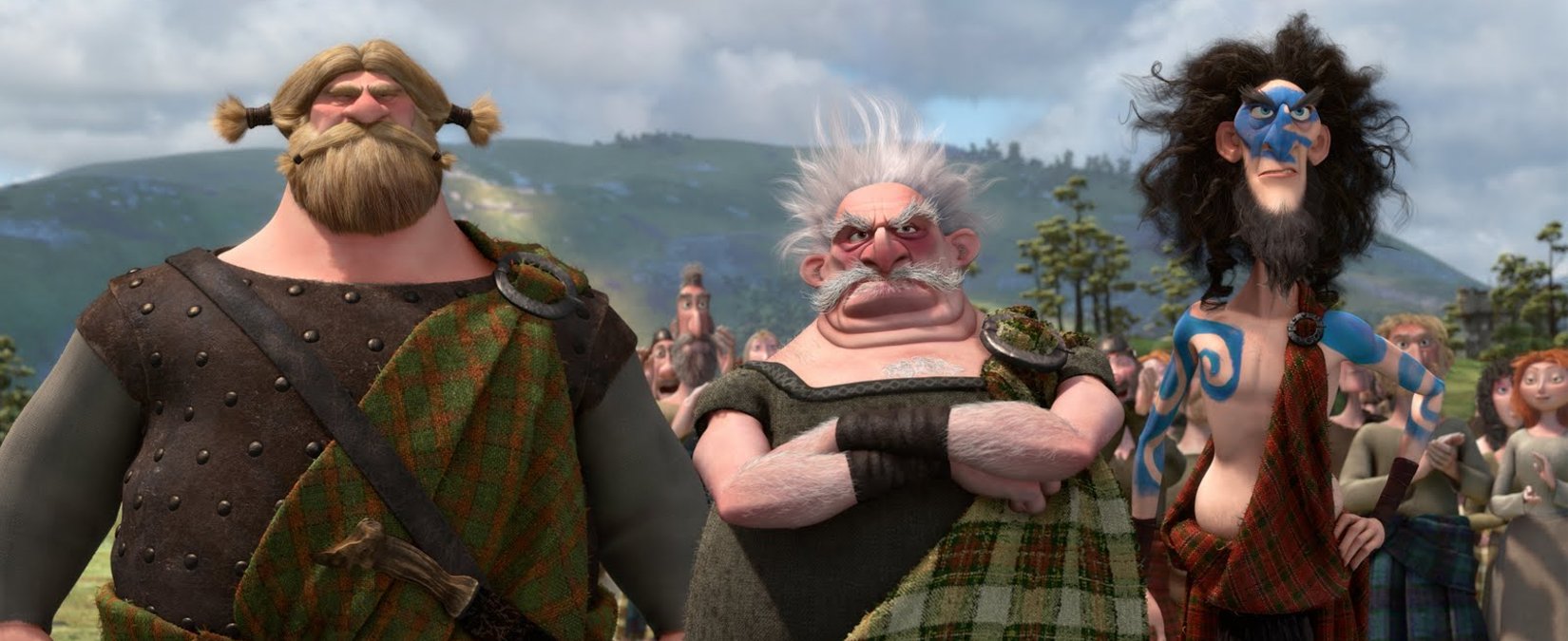 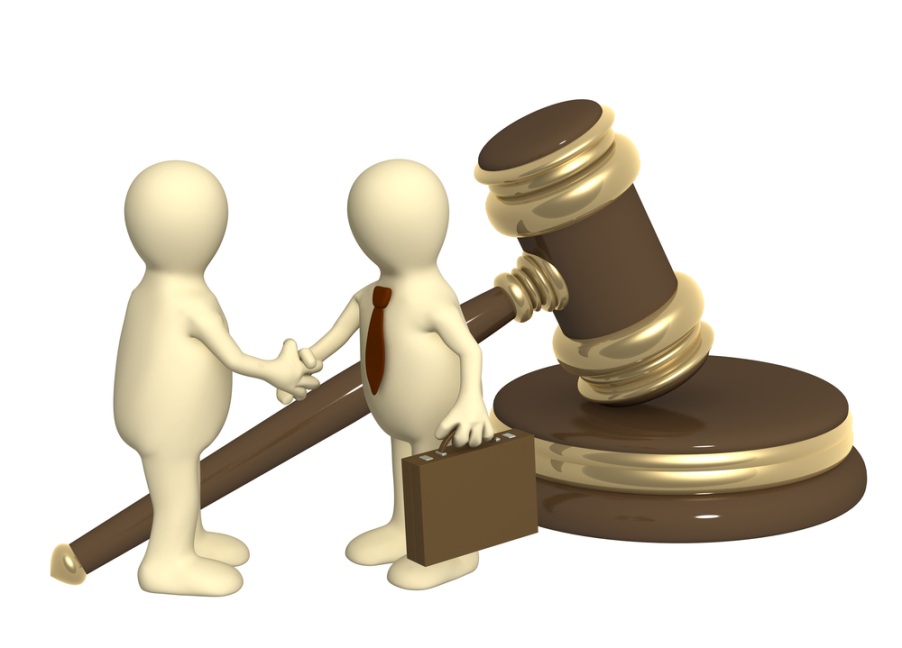 антипод громадівської теорії  (теорії вільної громади)
золота середина
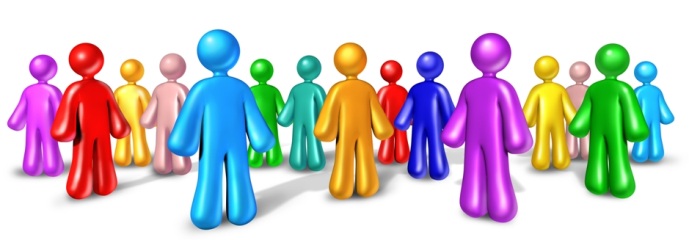 Моделі місцевого самоврядування
Англо-саксонська (американська) модель місцевого самоврядування
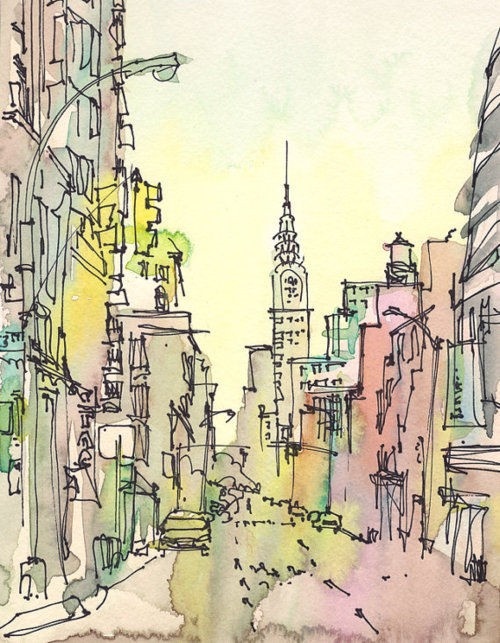 має високий ступінь автономії органів місцевого самоврядування;
за цієї моделі на місцевому рівні створюються органи місцевого самоврядування, а органи державної виконавчої влади на місцях не створюються взагалі (тобто немає адміністрацій);
 виборність посадових осіб органів місцевого самоврядування;
першооснова – громадівська теорія (теорія вільної громади);
отримала поширення Великій Британії, США, Канаді, Австралії та в інших країнах.
Континентальна (європейська, романо-германська) модель місцевого самоврядування
більш високий ступінь централізації ніж у англо-саксонської моделі;
наявність вертикальної підпорядкованості; 
органічне поєднання місцевого самоврядування і державного управління на місцях;  
повноваження місцевого самоврядування визначаються згідно з негативним принципом правового регулювання – дозволяється робити все, що прямо не забороняється законом;
отримала поширення в континентальній Європі, франкомовній  Африці, деяких країнах Латинської Америки і на Близькому Сході.
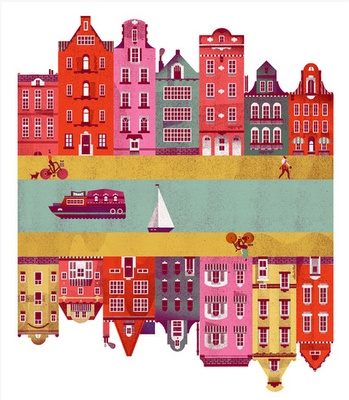 Іберійська модель місцевого самоврядування
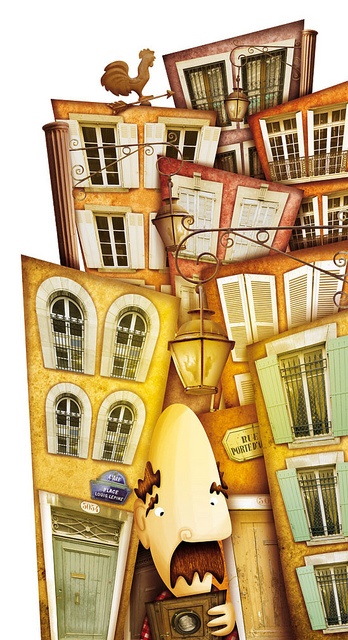 на рівні низових адміністративно-територіальних одиниць обираються органи місцевого самоврядування, посадові особи, а потім одночасно призначаються представницькі органи державної влади на місцях;
 набула поширення в країнах Латинської Америки, наприклад: Мексика, Португалія, Бразилія.
Радянська модель місцевого самоврядування
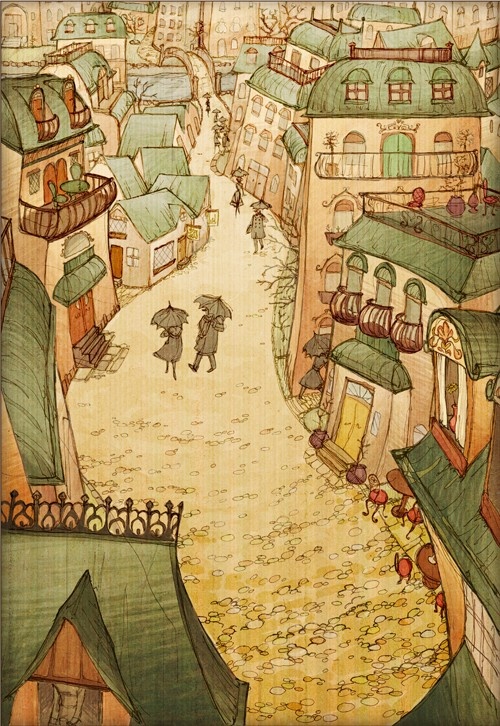 система рад та їх  виконавчих комітетів;
ієрархічна підпорядкованість всіх елементів;
ради є органами державної влади;
ради обирають виконавчий комітет, який є колегіальним органом державного управління;
всі справи в державі є державними (повний контроль з боку держави);
вертикальна система підпорядкування;
отримала поширення на Кубі, в КНР і КНДР.
Змішана модель місцевого самоврядування
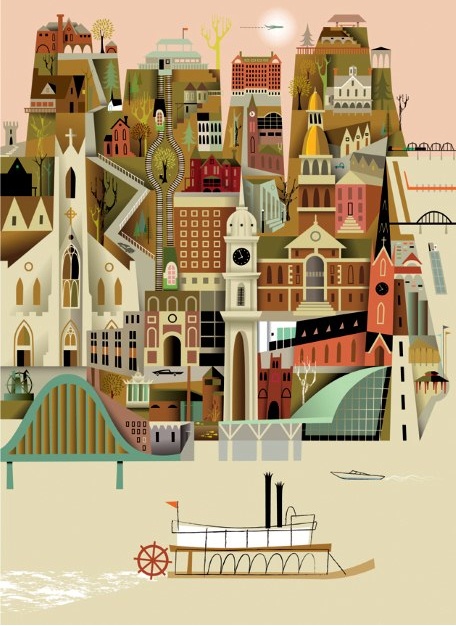 поєднує у собі ознаки континентальної й англо-саксонської моделей місцевого самоврядування;
   набула поширення в Австрії, Російській Федерації і Федеративній Республіці Німеччина.
Принципи місцевого самоврядування
Під принципом (лат. principium – основа, засада)  слід розуміти суб'єктивно усвідомлену в науці об'єктивну закономірність, притаманну будь-якому соціально-політичному явищу, сформульовану у вигляді певної ідеї, правила чи засади. 
	Головні принципи місцевого самоврядування зумовлюють характер його системи, територіальної, організаційно-правової та матеріально-фінансової основ, особливості правового статусу територіальних громад, органів і посадових осіб місцевого самоврядування.
	Система принципів місцевого самоврядування знайшла своє правове врегулювання у ст. 4 Закону України «Про місцеве 
самоврядування в Україні» (21 травня 
1997 року), а також у   Європейській 
хартії місцевого самоврядування 
(15 жовтня 1985 року).
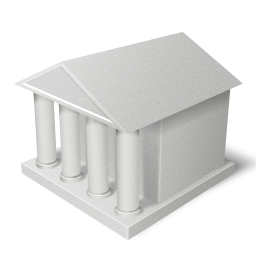 колегіальності
принцип народовладдя
законності
гласності
2) ті, що властиві лише місцевому самоврядуванню та його органам
1) ті, що є універсальними, тобто властивими як місцевому самоврядуванню та його органам, так і державному управлінню та його органам, іншим органам державної влади
виборності
Принципи місцевого самоврядування науковці поділяють на дві групи
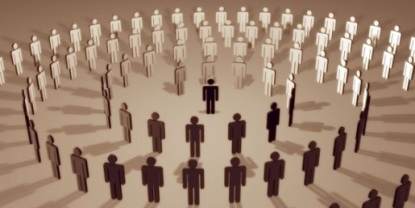 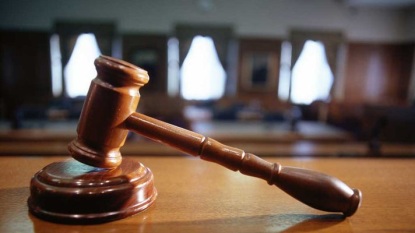 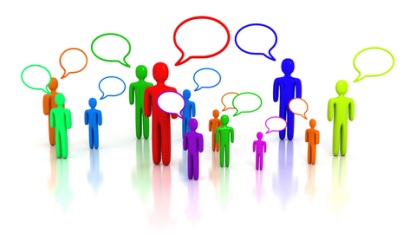